TAKEN
“Never doubt that a small group of concerned citizens can change the world. Indeed, it’s the only thing that ever has”-Margaret Mead
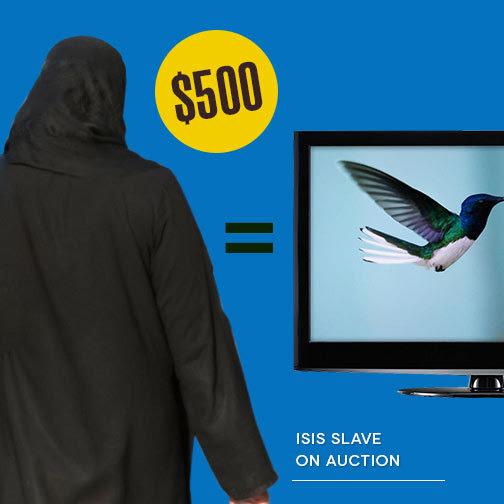 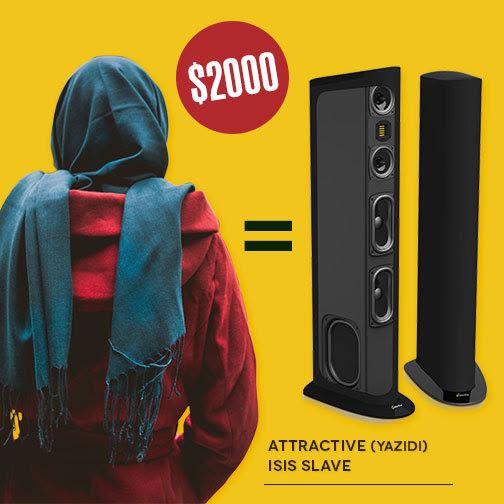 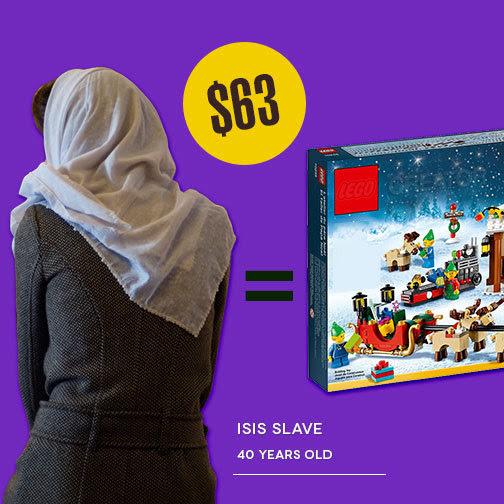 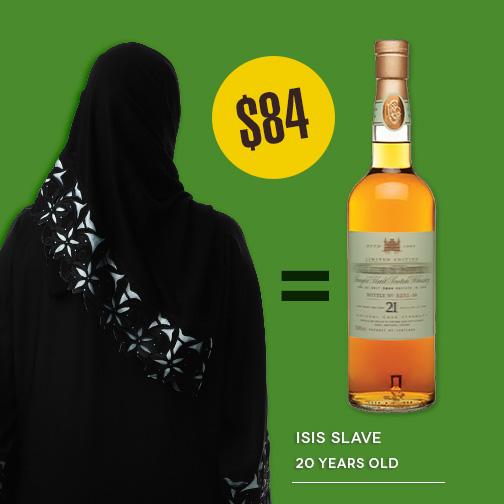 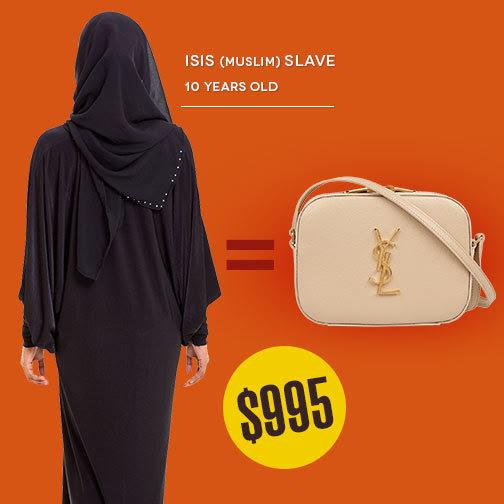